жизнь в детском саду
Воспитатель: Линенко М.В.
.
Пальчикова гимнастика
Культурно –гигиенические навыки
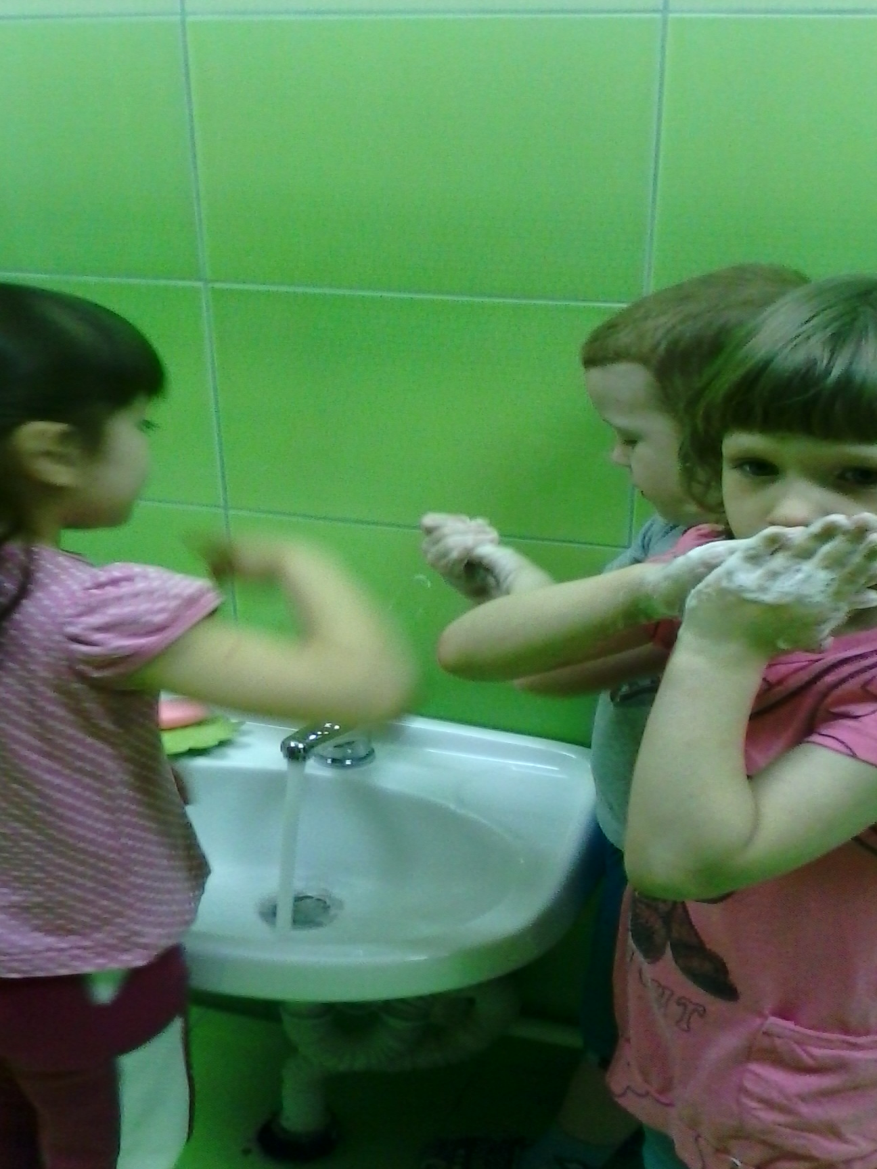 Праздник «день матери!»
Экскурси
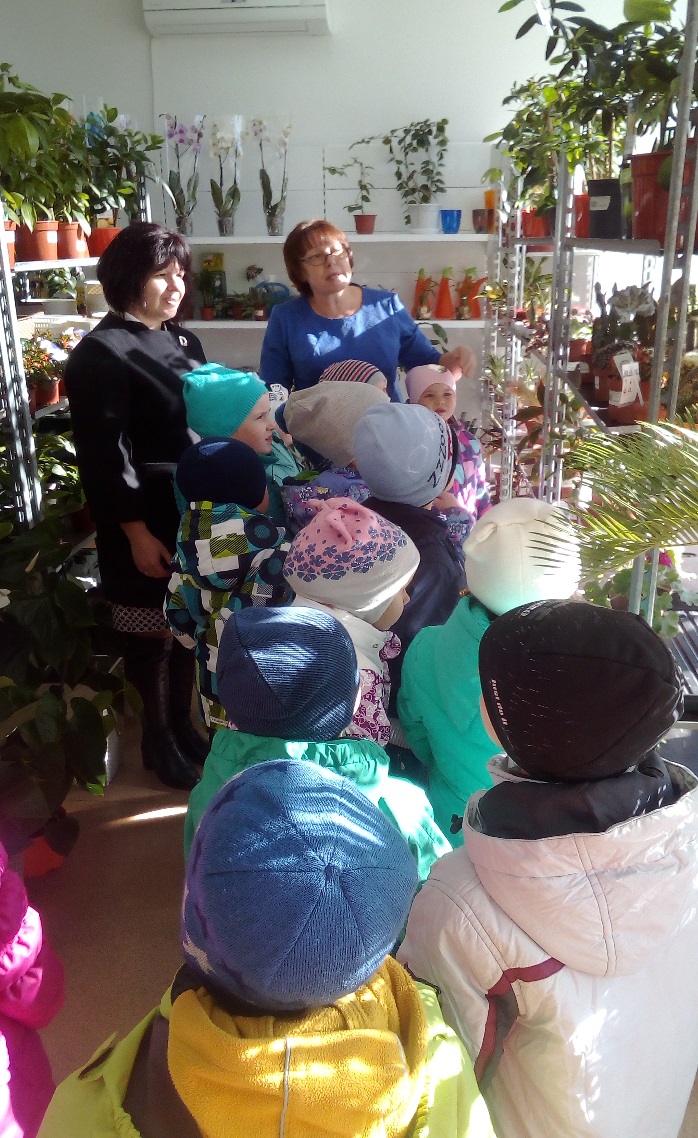 Праздник масленица
Гимнастика пробуждения
Дорожка здоровья
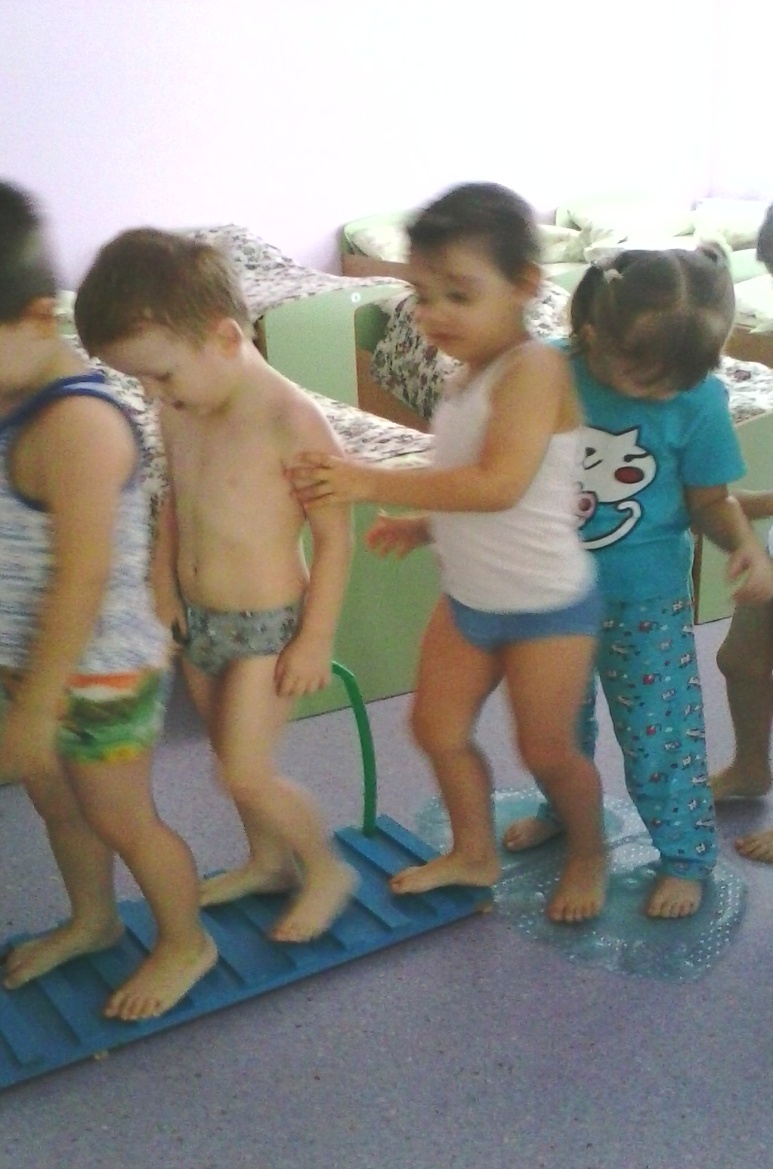 Олимпиада «Красота и грация»
Встреча с инспектором
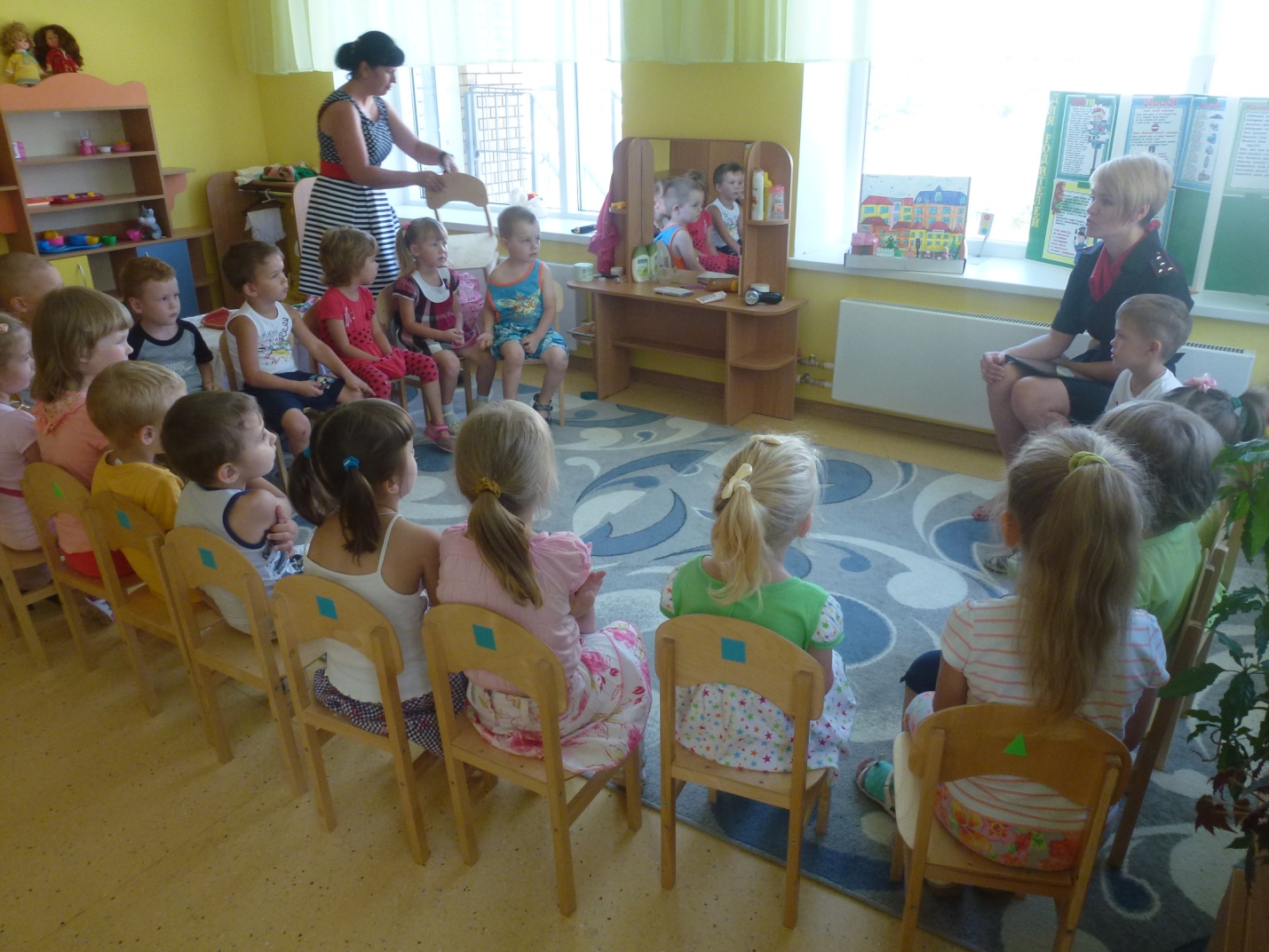 Учим правила дорожного движения
Акция по ПДД
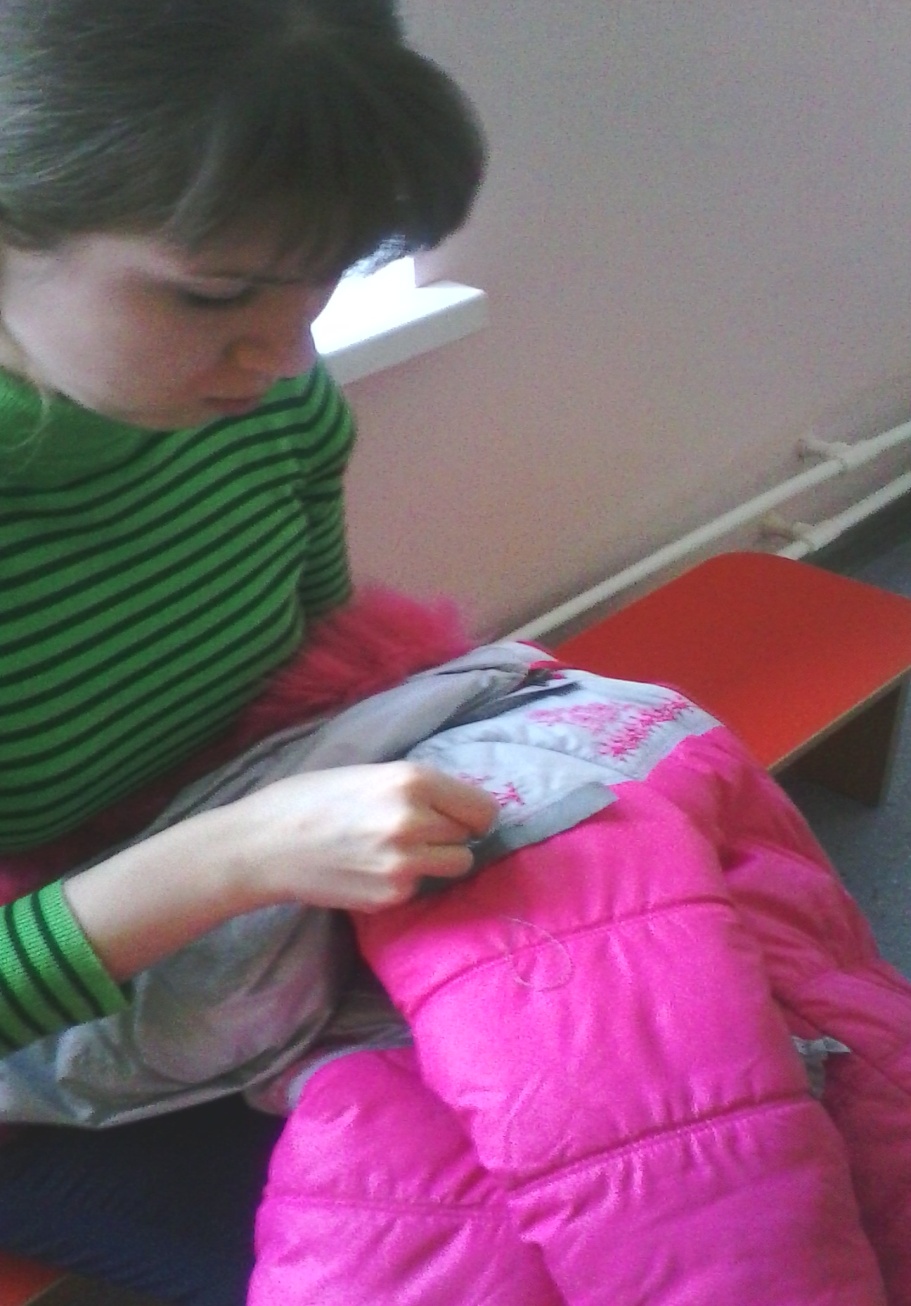 Праздники посвященный дню города 2015
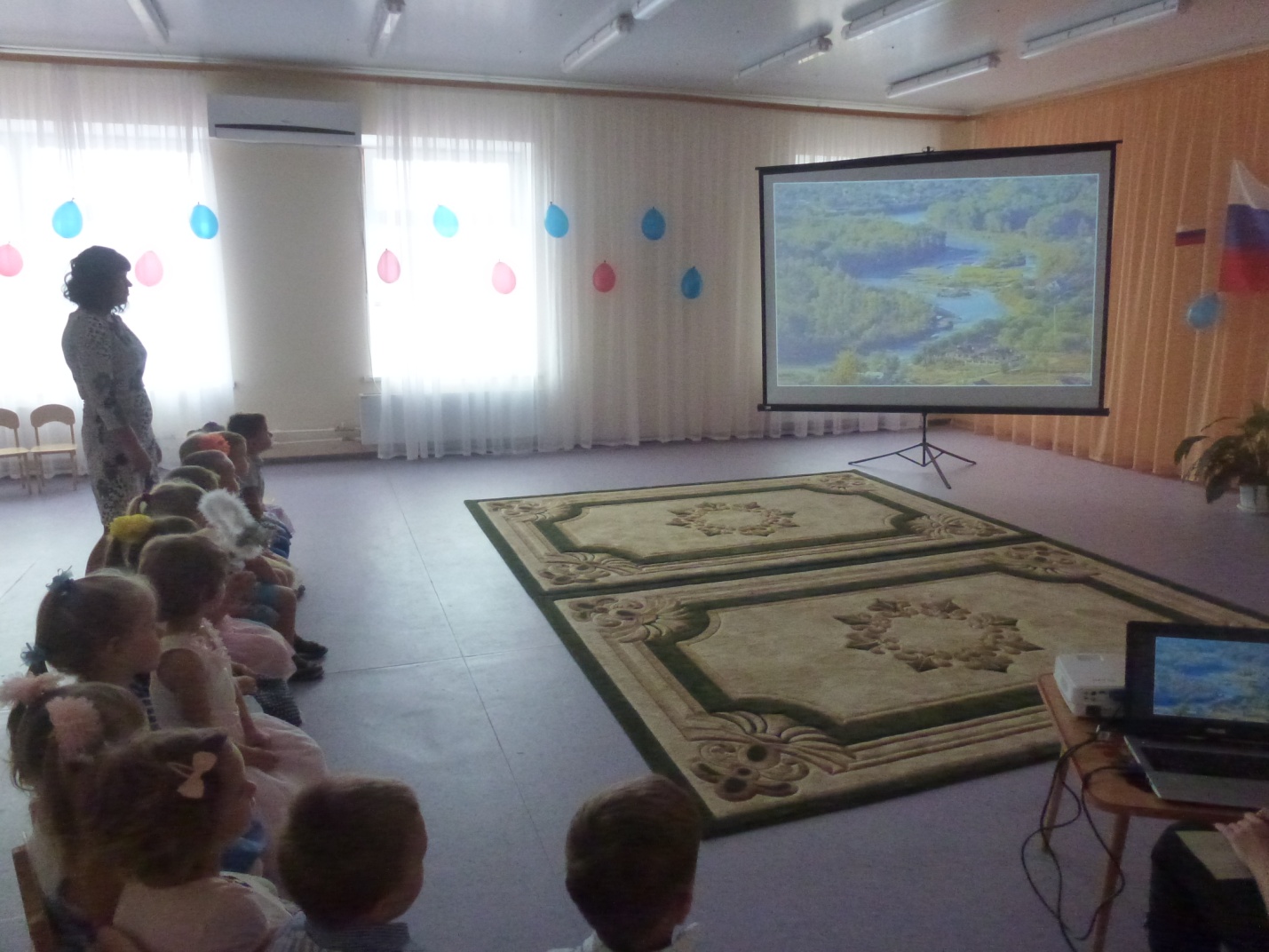 Праздник посвященный дню города 2016 года
Спартакиада с родителями
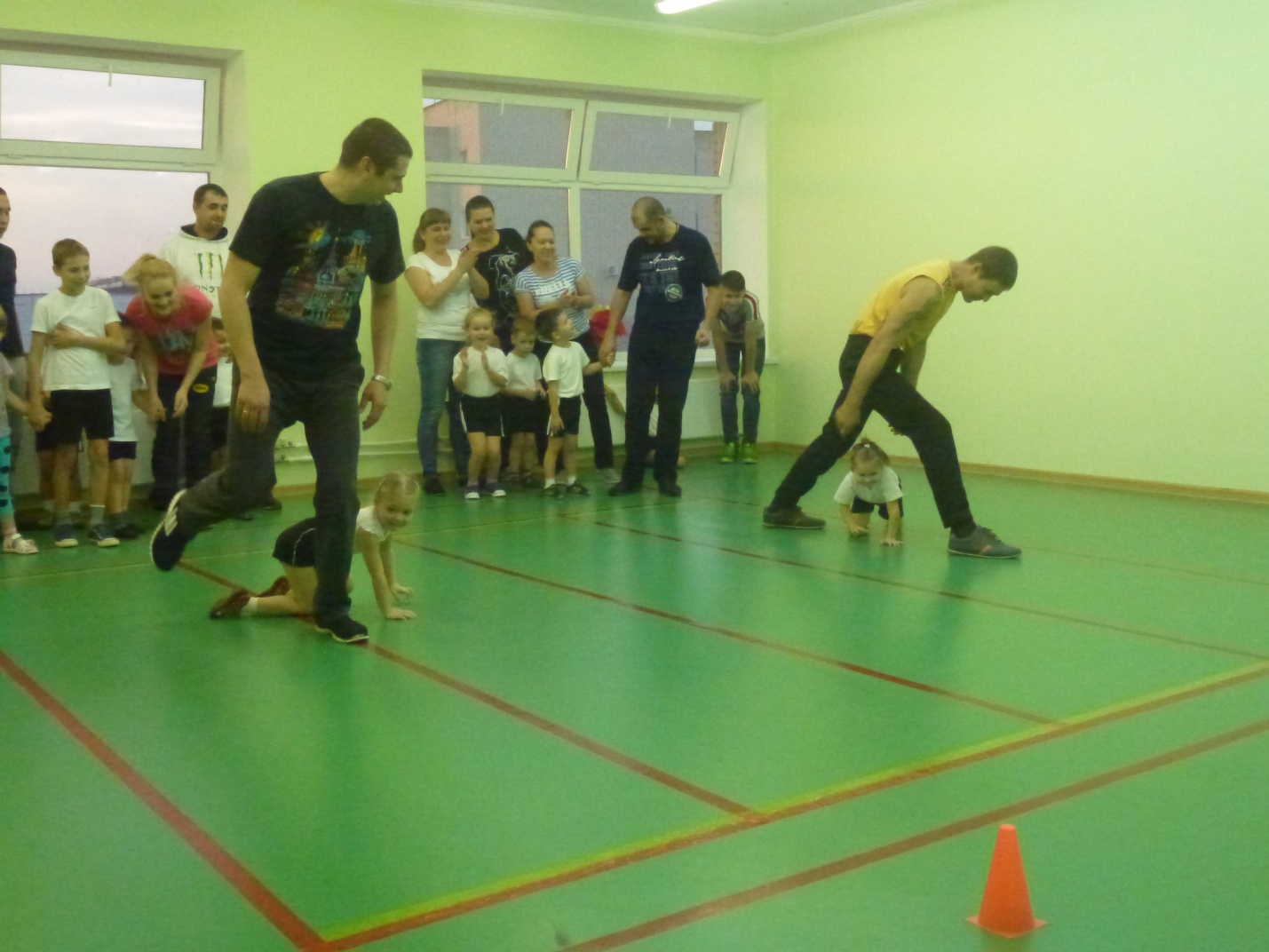 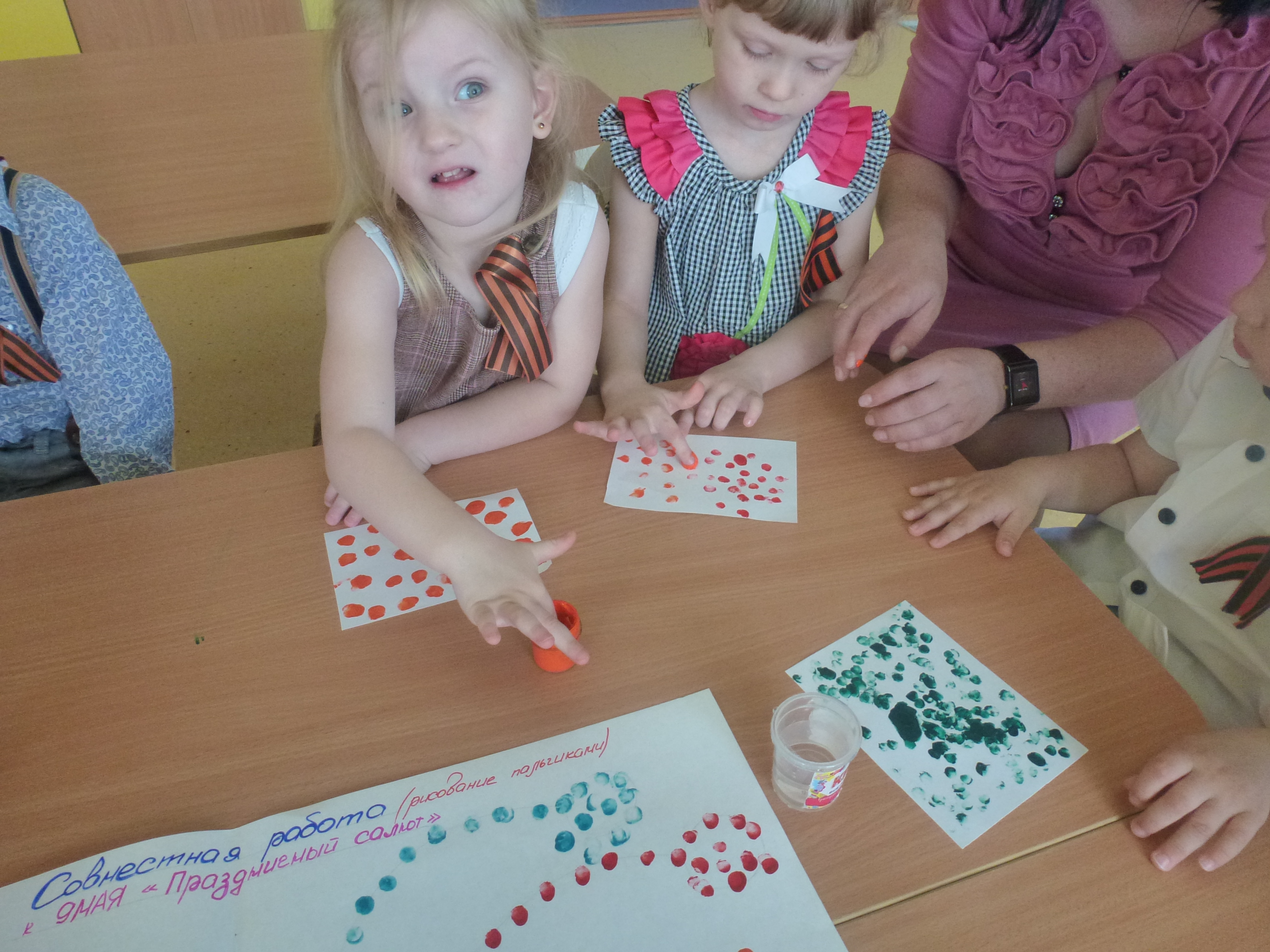 Спасибо за внимание!